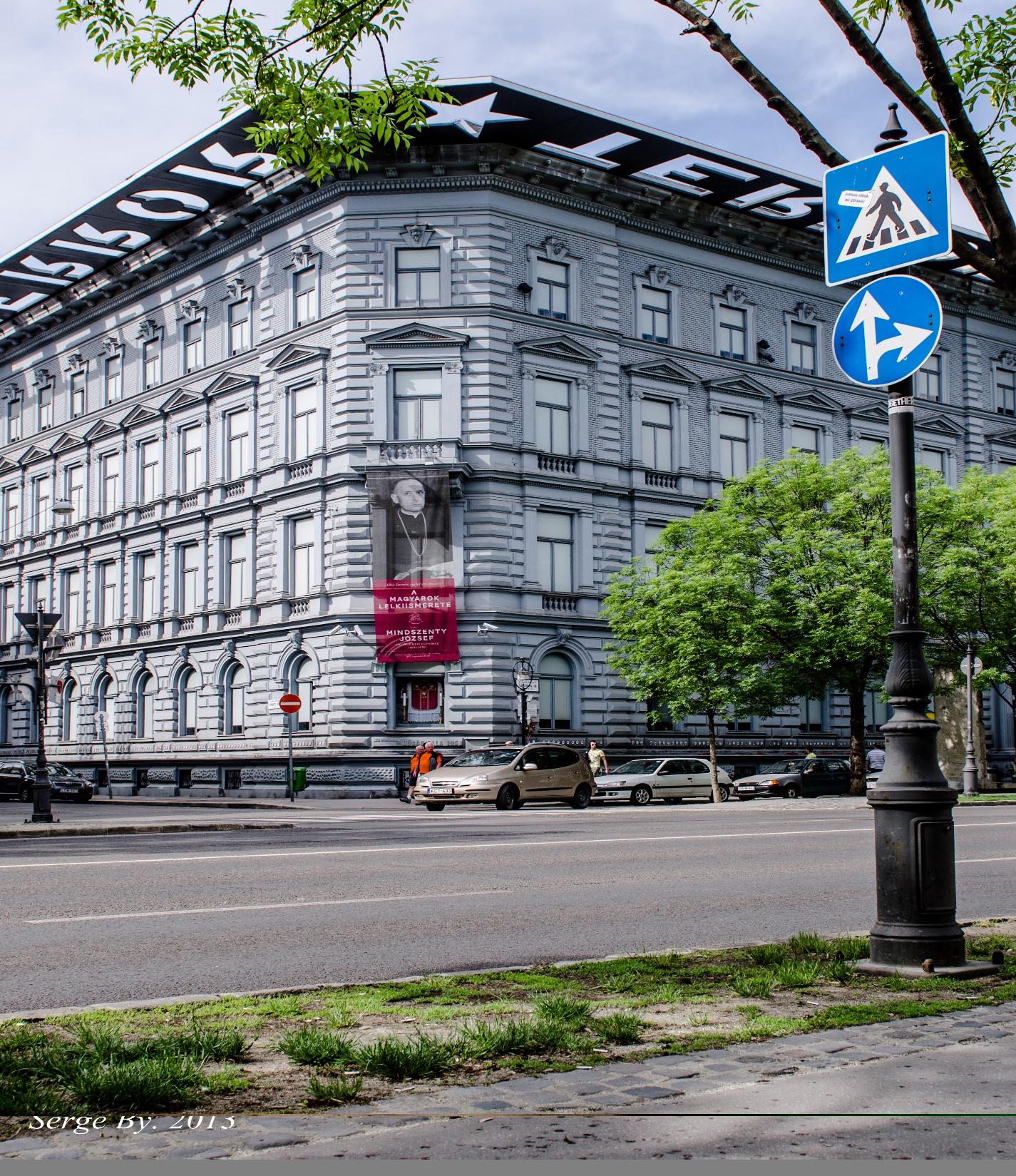 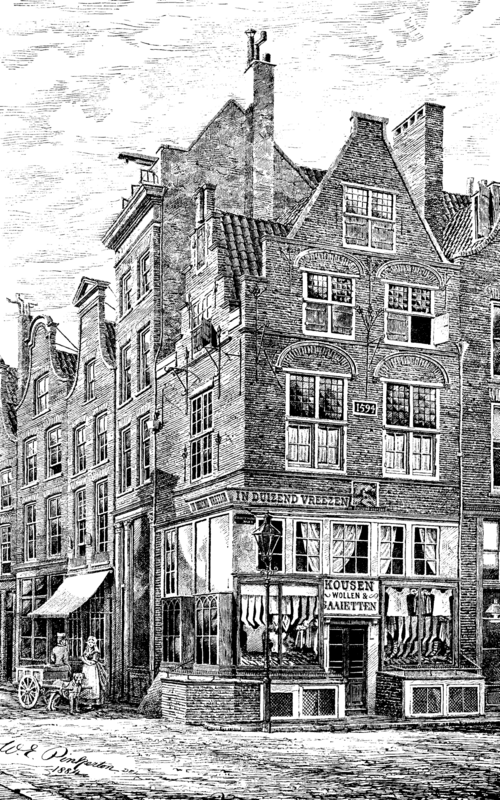 HOUSE OF THOUSAND TERRORS